Guayaquil, Ecuador
Abril 2014
[Speaker Notes: Buque: logo CIANAM]
Informe de la Región CIANAM
Superficie (km2)
Resto del Mundo
CIANAM
18%
FUENTE: CEPAL
Población 2013 (miles de personas)
Resto del Mundo
CIANAM
11%
FUENTE: CEPAL
PBI - CIANAM vs Mundo 2011-2013 (tasas de variación anual - %)
FUENTE: BANCO MUNDIAL
Exportaciones 2012 (billones de U$S -trillion USA)
Resto del Mundo
CIANAM
14%
FUENTE: BANCO MUNDIAL
Importaciones 2012 (billones de U$S -trillion USA)
Resto del Mundo
CIANAM
17%
FUENTE: BANCO MUNDIAL
Comercio de mercancías 2012 (miles de millones de U$S y %)
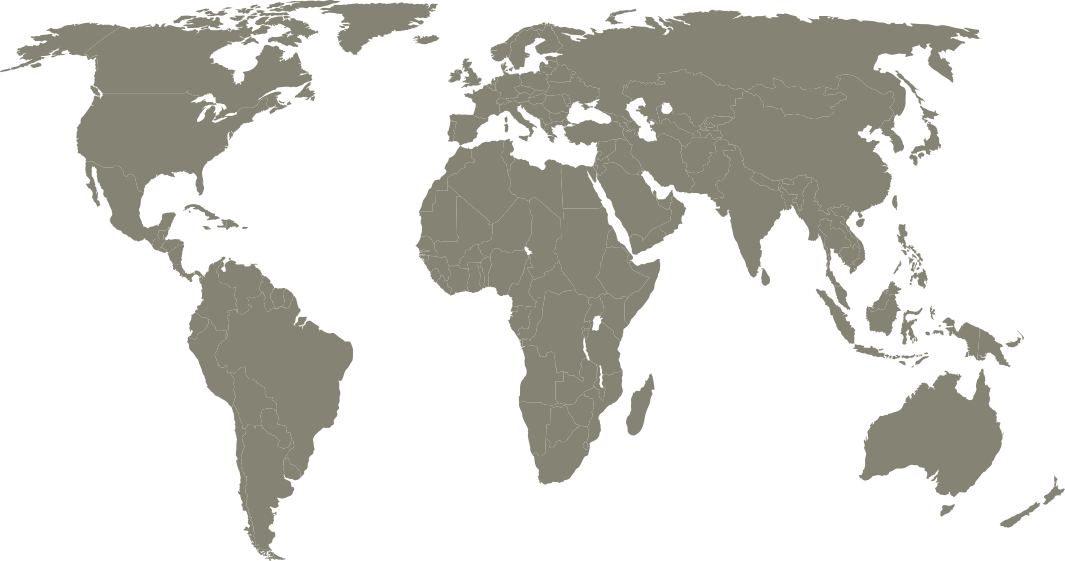 Europa
6.564 (36.6%)
CEI
550 (3,1%)
Oriente Medio
714 (4,0%)
Asia
5.333 (29,7%)
América 
3.822 (21,3%)
Africa
580 (3,2%)
FUENTE: UNCTAD (UNITED NATIONS CONFERENCE ON TRADE AND DEVELOPMENT)
Comercio marítimo mundial 2009-2013 (millones de toneladas)
Por tipo de carga
9.568
9.165
8.785
8.409
7.858
2,4%
1,5%
0,8%
4,9%
4,5%
7,2%
6,5%
12,0%
5,3%
4,8%
2,8%
1,1%
6,6%
4,2%
11,4%
13,1%
FUENTE: UNCTAD (UNITED NATIONS CONFERENCE ON TRADE AND DEVELOPMENT)
[Speaker Notes: Incluir % de crecimiento entre años de todas las cargas

Agregar info de America con misma info (nuevo slide), pero no va  tener desagregado CONTAINERS (estará dentro de dry cargo)]
Comercio marítimo 2010-2012 (millones de toneladas  y %)
América vs Resto del Mundo
Descargadas
Cargadas
Resto del Mundo
Resto del Mundo
América
América
449
(5,3%)
1.173
(13,9%)
2010
7.995
7.236
508
(5,8%)
1.239
(14,1%)
2011
8.289
7.545
539
(5,9%)
1.287
(14,0%)
2012
8.645
7.878
FUENTE: UNCTAD (UNITED NATIONS CONFERENCE ON TRADE AND DEVELOPMENT)
Comercio marítimo mundial 2012 (% del tonelaje mundial)
Por regiones
Descargadas
Cargadas
FUENTE: UNCTAD (UNITED NATIONS CONFERENCE ON TRADE AND DEVELOPMENT)
Conclusiones
Asuntos de Interés General
Asuntos de Interés General
Servicios Tercerizados. DA Desk - Base de Datos de Agentes.(ASBA)
Asuntos de Interés General
Reconocimiento y Licencia del Agente Marítimo.(Centro de Navegación Argentina)
[Speaker Notes: Sigue presentación de Gustavo (5/6 slides)]
Reconocimiento y Licencia del Agente Marítimo
Agente Marítimo
ESTATUTO PROFESIONAL
[Speaker Notes: Sigue presentación de Gustavo (5/6 slides)]
Reconocimiento y Licencia del Agente Marítimo
Problemas Preliminares
Distinto grado de responsabilidad.
Gestor Portuario
Mandatario
Responsabilidad Legal
[Speaker Notes: Sigue presentación de Gustavo (5/6 slides)]
Reconocimiento y Licencia del Agente Marítimo
Quién es el Responsable?
Profesión Regulada (Chartered) Ej: Abogados, Contadores?
Actividad Regulada (Como Bancos, Cía. de Seguro)
Simplemente registrada? (Solamente inscripta en un registro)
[Speaker Notes: Sigue presentación de Gustavo (5/6 slides)]
Reconocimiento y Licencia del Agente Marítimo
En Argentina intentamos que la actividad de la Agencia Marítima sea regulada
Representación legal y necesaria
Protección legal a los buques
Seguridad a terceros
[Speaker Notes: Sigue presentación de Gustavo (5/6 slides)]
Asuntos de Interés General
Organización Mundial de Comercio. 
– Nuevas reglas de facilitación 
– Diferencias con el Convenio OMI FAL(APAM)
Asuntos de Interés General
FQS : Fonasba Quality Standard Actualización. (APAM)
Asuntos de Interés General
Educación Declaración LIMA 2013. (APAM)
Asuntos de Interés General
OMA. Reglas de Facilitación.
Iniciativas y procedimientos de las Aduanas Locales.
(APAM)
Asuntos de Interés General
Operador Económico Autorizado.
(CENNAVE)
Asuntos de Interés General
Experiencia sobre las inspecciones no intrusivas de cargas contenerizadas (locales y en tránsito) por medio de unidades de Rayos X. (concesión privada o gestión estatal).  
Cuáles son los costos asociados a estas operaciones y a quien.
 (Cámara Marítima de Panamá)
Asuntos de Interés General
Avance logrados en los países en cuanto al FAL65. 
(Cámara Marítima de Panamá)
Asuntos de Interés General
Problemática del comercio internacional en países mediterráneos. 
(ASAMAR)
Asuntos de Interés General
FONASBA 2013.
(APAM)
Asuntos Institucionales
Asuntos Institucionales
[Speaker Notes: Punto 1: abre 2 slides
SALE PUNTO 4. SE INCORPORA COMO SLIDE DEL PUNTO 1.]
Asuntos Institucionales
[Speaker Notes: Punto 1: abre 2 slides
SALE PUNTO 4. SE INCORPORA COMO SLIDE DEL PUNTO 1.]
Asuntos pendientes de la X Asamblea
Newsletter
Consultas
Reconocimiento miembros fundadores
Reconocimiento a los presidentes
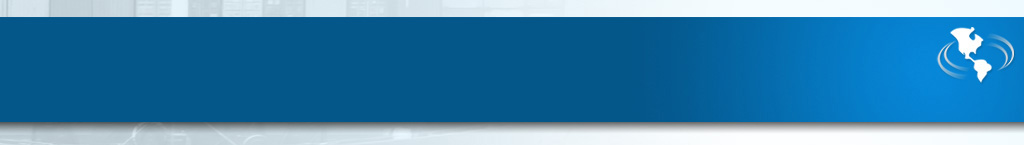 Presentación de CIANAM ante organismos Regionales e Internacionales
Asuntos Institucionales
[Speaker Notes: Punto 1: abre 2 slides
SALE PUNTO 4. SE INCORPORA COMO SLIDE DEL PUNTO 1.]
Financiación de las Asociaciones
Asuntos Institucionales
[Speaker Notes: Punto 1: abre 2 slides
SALE PUNTO 4. SE INCORPORA COMO SLIDE DEL PUNTO 1.]
Proyecto de Base de Datos - Infraestructura Portuaria
1° Asamblea Ordinaria CIANAM.
Temas generales
Informe situación
Incorporación de miembros
Otorgar poder para representación y gestiones.
Temas generales
Informe situación
Incorporación de miembros
Otorgar poder para representación y gestiones.
Temas generales
Informe situación
Incorporación de miembros
Otorgar poder para representación y gestiones.
Informe de situación
Se incorpora
Venezuela
Se incorpora
Perú
Se incorpora
USA
Se incorpora
Panamá
Se incorpora
Ecuador
2003
2004
2004
2005
2006
2007
2008
2009
2010
2011
2012
2013
2014
Brasil
México
Uruguay
Chile
Perú
Brasil
México
USA
Argentina
Brasil
Uruguay
Ecuador
Argentina
Primera reunión oficial de miembros fundadores. Constitución de CIANAM y aprobación de estatutos.
Reunión preparatoria para constituir CIANAM con presencia de representantes de: Argentina, Brasil, Chile, México, Paraguay y Uruguay
Se decide iniciar el proceso de obtener la personería legal de CIANAM para obtener la personería legal en Uruguay
Se aprueban y firman los estatutos de CIANAM para presentar ante las autoridades de Uruguay para obtener la personería legal
Se otorga la PERSONERÍA LEGAL
1° ASAMBLEA GENERAL
[Speaker Notes: 2014 Ecuador – 1era asamblea general]
Temas generales
Informe situación
Incorporación de miembros
Otorgar poder para representación y gestiones.
Temas generales
Informe situación
Incorporación de miembros
Otorgar poder para representación y gestiones.
Temas generales
Informe situación
Incorporación de miembros
Otorgar poder para representación y gestiones.
Temas generales
Informe situación
Incorporación de miembros
Otorgar poder para representación y gestiones.
Temas generales
Informe situación
Incorporación de miembros
Otorgar poder para representación y gestiones.
Temas generales
Informe situación
Incorporación de miembros
Otorgar poder para representación y gestiones.
Temas generales
Informe situación
Incorporación de miembros
Otorgar poder para representación y gestiones.
Temas generales
Informe situación
Incorporación de miembros
Otorgar poder para representación y gestiones.
Gracias por su atención!!!